Work-Based Learning for Employers
Bridging the Gap between Industry and Education
June 2024
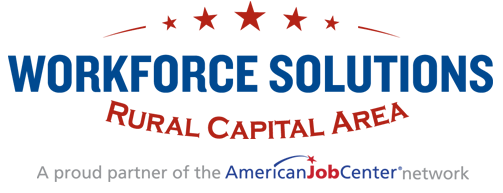 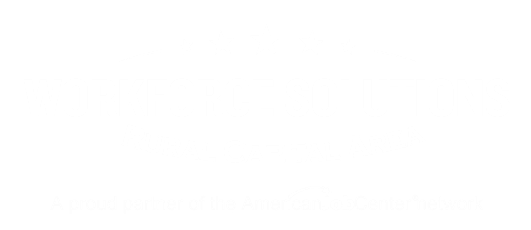 The Future of Workforce Development
Bridging the gap between education and industry

Foster a skilled and motivated workforce tailored to your specific needs
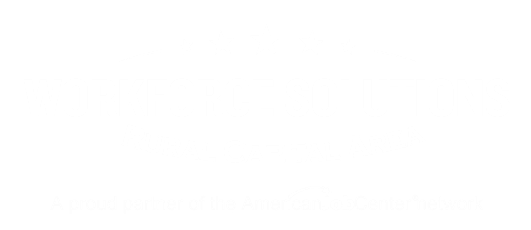 What is Work-Based Learning?
Partnering with educational institutions or training providers 
Structured hands-on experience
Real-world environment
Allows participants to develop industry-specific skills, knowledge, and competencies
Contributes to the goals and operations of employer organization
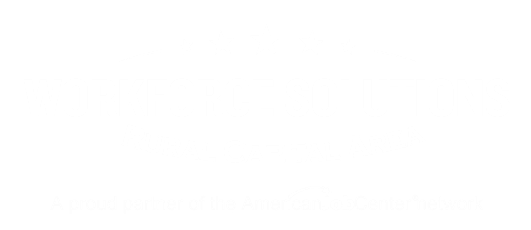 Benefits
Talent Pipeline Development

Customized Training

Increased Retention

Innovation and Diversity
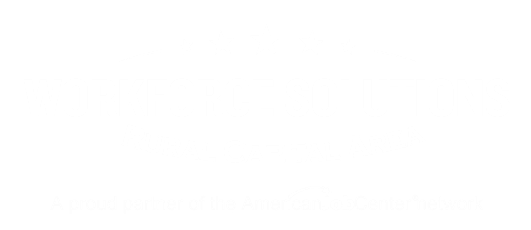 Ways to get Involved
Guest Speaking

Facility Tours

Job Shadowing

Mentorships

Mock Interviews
Career Day Participant

Donate Equipment/Set up Student Learning Space

Serve on an Advisory Board

Internships

Apprenticeships
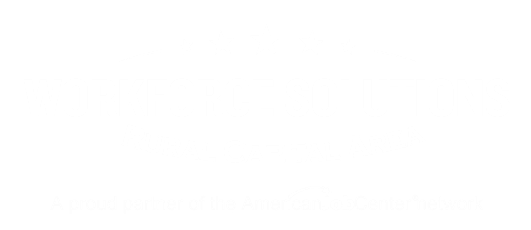 Guest Speaking
Address an audience
Provide insights, knowledge, or inspiration about your work
Typical Time Commitment:
3 – 6 hours (including travel, preparation, presentation, Q & A, and follow-up)
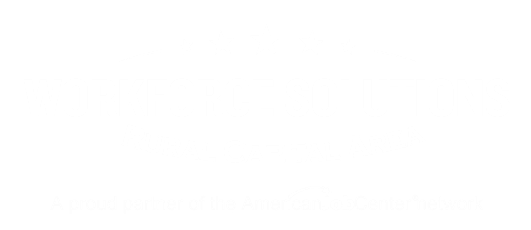 Facility Tours/Field Trips
Offer students the opportunity to tour your facility

Provide first-hand experience of operational processes
Typical Time Commitment:
3.5 to 6.5 hours (including preparation, the tour itself, Q & A, and follow-up)
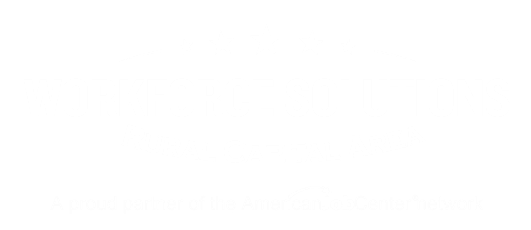 Job Shadowing
Enables a student to spend time with a specific industry professional
Typical Time Commitment:
5.5 to 13 hours (including preparation, shadowing period, and post-shadowing activities such as debriefing and providing feedback)
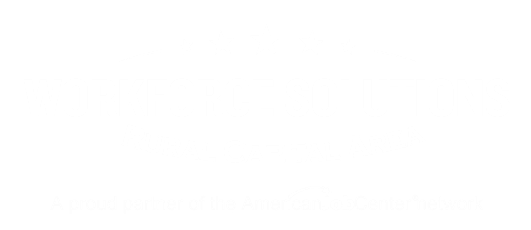 Mentorships
Structured, school coordinated methods that enable a student to learn about an industry and the workplace from a selected professional who has experience in the field
Typical Time Commitment:
20-64 hours over a 6-month period, depending on the frequence of meetings and involvement in additional activities.
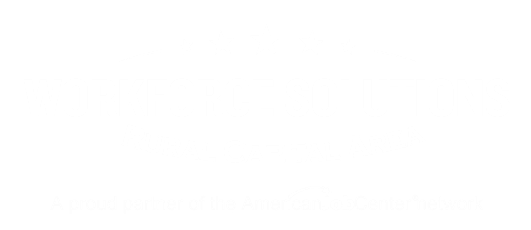 Mock Interviews
Allow students to practice their interview skills with a professional
Typical Time Commitment:
4-7 hours, including preparation, length of interviews and the level of feedback provided.
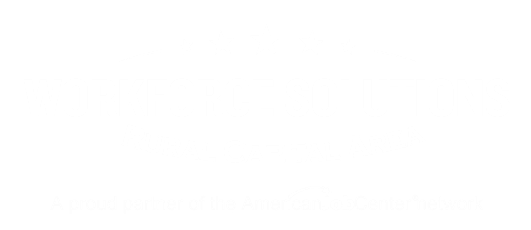 Career Day Participant
Showcase your work for students in an expo-like setting
Typical Time Commitment:
A full work day, including coordination, setup, the event, and take down
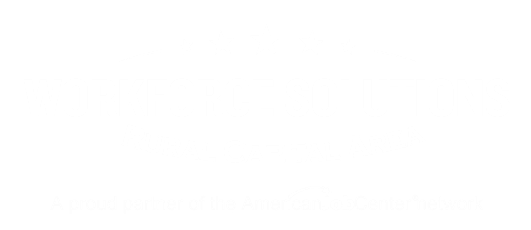 Donate Equipment/Setup Student Learning Space
Donate equipment to simulate the work-place

Visit the classroom to set up real-world simulation for student learning
Typical Time Commitment:
None for donations
Varies for classroom setup
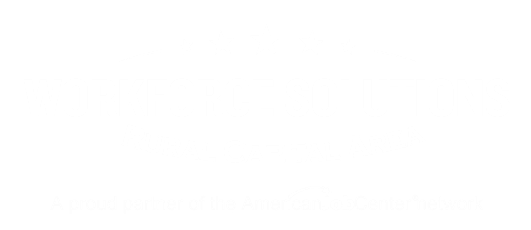 Serve on an Advisory Board
Offer tailored guidance on program curriculum
Maintain first-hand awareness of classroom activities
Typical Time Commitment:
Quarterly Meetings – two hours each
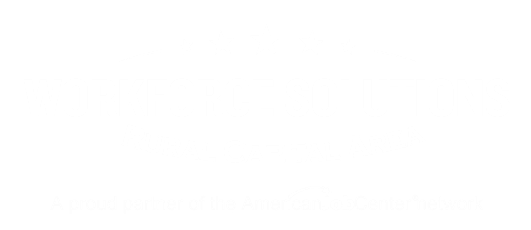 Internships
Enable students to gain applied experience 
Enable students to build professional and technical skills
Enable students to make connections in a field of interest
Typical Time Commitment:
6-13 hours per week per intern, ranging from 59-131 hours for a typical 10-week internship, including recruitment, onboarding, training, supervision, project oversight, and post-internship activities
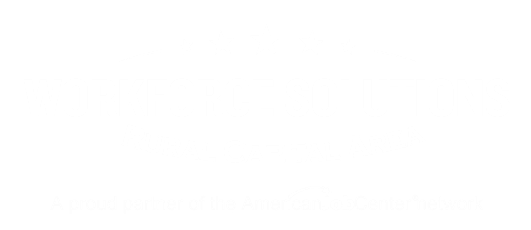 Apprenticeships
Hands-on learning programs where individuals gain skills through practical experience alongside formal education, often leading to certification in a specific trade or profession
Typical Time Commitment:
9-22 hours per week for apprentice, with a total ranging from 228-528 hours for a typical 6-month apprenticeship. Time includes program development, recruitment, onboarding, ongoing training and supervision, project oversight, and regular evaluations.
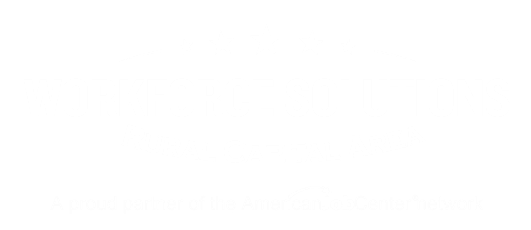 Interested in Getting Involved?
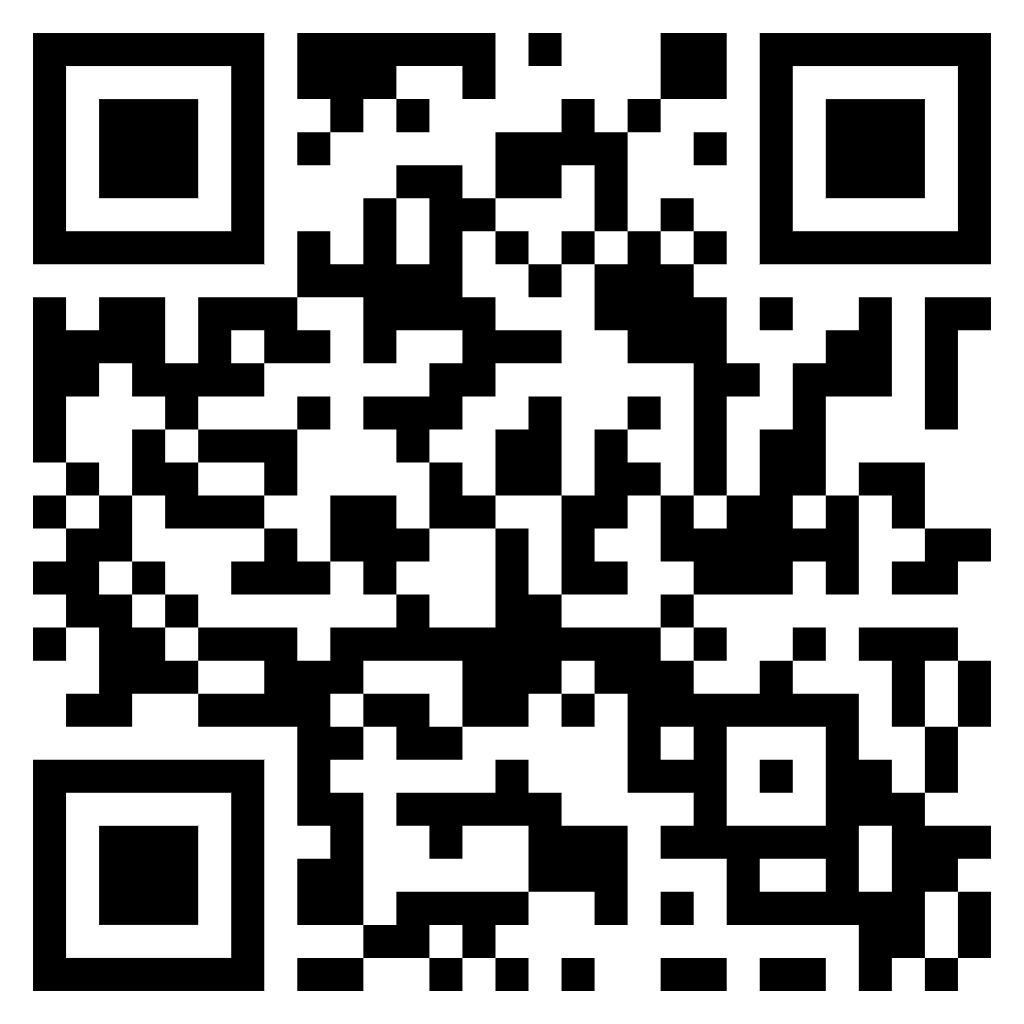 Scan the Code